UNTERRICHTEN MIT DIGITALEN MEDIEN

INFOBLATT – DATENSCHUTZ
Das Recht auf informationelle Selbstbestimmung ist ein Grundrecht. Persönliche Daten dürfen nur auf Basis gesetzlicher Bestimmungen oder wirksamer Einwilligungen der Betroffenen verarbeitet werden.
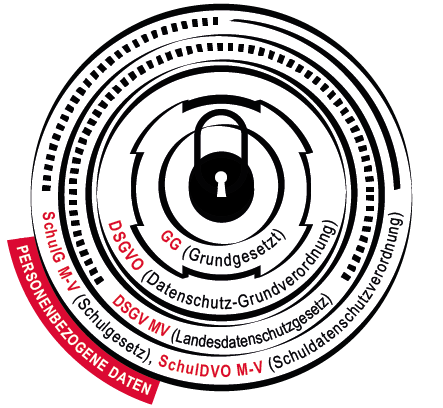 DATENSCHUTZ UND SCHULE
Der Datenschutz legt Regeln für die Verarbeitung von per-sönlichen Daten fest und schützt in der Schule das Selbst-bestimmungsrecht von Schüler*innen und Lehrkräften.Schulen sind verpflichtet, nur in Übereinstimmung mit gesetzlichen Bestimmungen oder wirksamen Einwilligungen personenbezogene Daten zu verarbeiten "soweit dies zur Erfüllung des Unterrichts- und Erziehungsauftrages, der Schulplanung, der Schulorganisation sowie der Schulauf-sicht" erforderlich ist (Artikel 1, Absatz 1, SchulDSVO M-V).

Was sind personenbezogene Daten?

Personenbezogene Daten sind Informationen, die direkt Rückschlüsse auf das Leben und die Persönlichkeit eines Menschen zulassen. Im Schulalltag werden solche Daten vielfach automatisiert und händisch, digital und analog verarbeitet, zum Beispiel in Form von:

Grunddaten (Name, Anschrift, Geschlecht, Staatsangehörigkeit)
Leistungsdaten (Noten, Zeugnisse, Prüfungsergebnisse)
Organisations- und Schullaufbahndaten (Ausbildungsberufe, Abschlüsse, Entwicklungs- und Leistungsberichte)
sonstige Datenbestände (Kurshefte, Notenlisten, Prüfungsakten)
Manche Informationen sind besonders schutzwürdig:
Angaben etwa zur Religionszugehörigkeit, ethnischen Her-kunft oder Gesundheit gehören dazu. Diese dürfen grund-sätzlich nur mit ausdrücklicher Zustimmung der betroffenen Person verarbeitet werden.
Profitipp:
Für die Datenverarbeitung und -sicherheit sowie die Beach-tung des Datenschutzes sind die Schulleitungen verantwort-lich. Sie werden bei der Organisation von den gemeinsamen Datenschutzbeauftragten an Schulen des Zweckverbandes Elektronische Verwaltung in Mecklenburg-Vorpommern (eGo-MV) unterstützt.

Datenschutz als Unterrichtsthema
Die Förderung von Datenkompetenz unterstützt Schüler*in-nen sensibel und selbstbestimmt mit eigenen und fremden Daten umzugehen. Für die Thematisierung im Unterricht hält das Projekt DigiBits Inspiration und Unterrichtsmaterial bereit.
Rechtsgrundlagen für die Datenverarbeitung
Praxistipp:
Um Datensicherheit zu gewährleisten, haben Lehrer*innen unter anderem folgende Möglichkeiten:

Pseudonymisierung (zum Beispiel statt Klarnamen)
Verwendung von dienstlichen Mailadressen und verschlüsselter E-Mails 
Verschlüsselung von Festplatten, einzelnen Dateien, Ordnern und Datenträgern
Verwendung starker Passwörter
Einholung datenschutzrechtlicher Einverständniserklärungen

Mehr Tipps und Links finden Sie auf dem Infoblatt – Datensicherheit.
Take Away Botschaft: 
Im digitalen Schulalltag müssen personen-bezogene Daten (z.B. Kontaktdaten, Stand-ortdaten, Schul- und Leistungsdaten usw. ) von Schüler*innen, Erziehungsberechtigten und Lehrkräften geschützt werden. 
Dabei sind rechtliche Vorgaben aus der Schulgesetzgebung, dem Landes- und 
Bundesdatenschutzgesetz und der Europäischen Datenschutz-Grundverordnung (DSGVO) zu beachten.
20.12.2022
UNTERRICHTEN MIT DIGITALEN MEDIEN

INFOBLATT – DATENSICHERHEIT
Datensicherheit im digitalen Schulalltag umfasst den Schutz von Nutzer*innendaten auf dem Server beziehungsweise in der Cloud, in digitalen Lernumgebungen und bei der Kommunikation zwischen Lehrkraft, Schüler*in und den Erziehungsberechtigten.
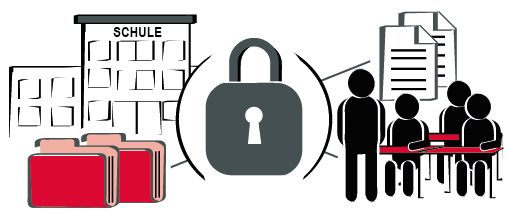 DATENSICHERHEIT IN DER SCHULE
Personenbezogene Daten sind im digital gestützten Unterricht vielfältigen Sicherheitsrisiken ausgesetzt. Um den Schutz der Daten zu gewährleisten, müssen Schulen als verantwortliche Stellen ein Verzeichnis von Verarbeitungstätigkeiten sowie ein Datenschutz- und Sicherheitskonzept erstellen, aktuell halten und umzusetzen (Artikel 6, Absatz 1, SchulDSVO M-V). Der unberechtigte Zugriffe, der Missbrauch und der Verlust von sensiblen Daten kann bereits mit einfachen Maßnahmen verhindert werden: 

Pseudonymisieren
Die Verwendung von Pseudonymen statt Klarnamen erschwert die Identifizierung. Hier ist wichtig, die pseudonymisierten Daten nicht mit Informationen zusammen zu speichern, die eine eindeutige Zuordnung erlauben. 
→ Wie Pseudonymisierung in der Praxis geht, wird auf der Website datenschutz-schule.info erklärt.

Verschlüsseln
Festplatten, mobile Datenträger, einzelne Dateien und Ordner mit sensiblen Daten können durch Verschlüsselung vor Verlust und unberechtigten Zugriffen geschützt werden. 
→ Praktische Tipps zur Verschlüsselung hat der Verein Digitalcourage zusammengefasst.

Vertraulich kommunizieren
Die Nutzung dienstlicher Mailadressen, verschlüssel-ter E-Mails und digitaler Signaturen schützt sensible Daten in der Kommunikation zwischen Lehrkraft und Schüler*in bzw. den Erziehungsberechtigten. 
→ Konkrete Handlungsempfehlungen für eine sichere E-Mail Kommunikation werden auf der Website datenschutz-schule.info beschrieben.

Starke Passwörter verwenden
Der Einsatz komplexer Passwörter schützt vor unberechtigten Zugang zu Endgeräten, digitalen Lernumgebungen oder Dateien und somit den Zugriff auf sensible Daten. 
→ Worauf es bei Erstellung sicherer Passwörter ankommt, erklärt das Bundesamt für Sicherheit in der Informationstechnik (BSI).
Sichern und Wiederherstellen
Das regelmäßige Kopieren und Sichern von Daten auf verschlüsselten und durch ein Passwort gesicherten Datenträgern schützt vor Verlust und ermöglicht das Wiederherstellen von Daten. 
→ Wie nachhaltige Datensicherung gelingt, beschreibt das Zentrum für Schulqualität und Lehrer-bildung (ZSL) Baden-Württemberg.

Geräte schützen
Der Einsatz professioneller Firewalls und aktueller Virenschutzprogramme schützt Endgeräte und somit sensible Daten vor Gefahren aus dem Internet. 
→  Was bei der Einrichtung von Schutzprogrammen beachtet werden muss, hat das Kultusministerium Baden-Württemberg zusammengefasst.

Datenschutzkonform agieren
Die Verwendung von Onlinetools und Apps, die den datenschutzrechtlichen Vorgaben der DSGVO folgen sowie die datensensible Nutzung ermöglichen, stärken den Datenschutz. 
→  Wie datenschutzkon-forme Apps und Webanwendungen ausgewählt und eingesetzt werden, erklärt das Projekt DigiBits.

Sicher und datensparsam surfen
Einstellungen im Webbrowser helfen, anonymer durch das Internet zu surfen und Datenspuren zu minimieren. 
→  Eine Anleitung zum sicheren Surfen im Internet stellt der Verein Digitalcourage zur Verfügung.
Take Away Botschaft: 
Die eigenen Daten und die der Schüler*innen zu schützen, gehört zum zeitgemäßen Lernmanage-ment. Pseudonyme, starke Passwörter und Ver-schlüsselungen sind leicht umsetzbare Sicherheits-maßnahmen.
20.12.2022
UNTERRICHTEN MIT DIGITALEN MEDIEN

INFOBLATT – DATENSCHUTZ-GRUNDVERORDNUNG 
(DSGVO)
Datenschutz ist europäisch geregelt. Die Europäische Datenschutz-Grundverordnung ist Grundlage für den Schutz der Daten von Schüler*innen, Erziehungsberechtigten und dem schulischen Personal.
WAS STEHT IN DER DSGVO?
In der DSGVO werden datenschutzrechtliche Grundsätze formuliert, die Schulen beachten und umsetzen müssen (Artikel 5). Nach diesen dürfen personenbezogene Daten

nur auf der Grundlage gesetzlicher Bestimmungen, wie der SchulDSVO M-V oder wirksamer Einwilligungen verarbeitet werden und wenn Betroffene informiert und aufgeklärt sind („Rechtmäßigkeit, Treu und Glauben, Transparenz“).
nur für vorher festgelegte, eindeutige und rechtmäßige Zwecke erhoben und verarbeitet werden („Zweckbindung“).
nur in dem Umfang erhoben werden, wie es für den Zweck notwendig ist („Datenminimierung“).
nur verarbeitet werden, wenn sie sachlich richtig und aktuell sind.  („Richtigkeit“)
nicht länger gespeichert werden, als für die Zwecke not-wendig und angemessen ist („Speicherbegrenzung“).
nur verarbeitet werden, wenn die Sicherheit der Daten gewährleistet ist („Integrität und Vertraulichkeit“).

Profitipp:
Schulen sind gemäß der DSGVO verpflichtet transparent und verständlich nachzuweisen, wer welche Daten zu welchem Zweck verarbeitet und auf welcher Rechts-grundlage (Rechenschaftspflicht, Artikel 5, Absatz 2). Hierfür dient das Verzeichnis der Verarbeitungstätigkeiten (Artikel 30). Hinweise und Mustervorlagen finden Sie auf der Web-site des Landesbeauftragten für Datenschutz und Informa-tionsfreiheit Mecklenburg-Vorpommern.

DATENSCHUTZBEAUFTRAGTE IN DER SCHULE 
Nach der DSGVO sind an allen öffentlichen Schulen Daten-schutzbeauftragte zu benennen. Diese informieren, unter-stützen und beraten die verantwortlichen Schulleitungen bei der Einhaltung des Datenschutzes (Artikel 37). Für öffent-liche Schulen in Mecklenburg-Vorpommern stellt der Zweck-verband Elektronische Verwaltung M-V die gemeinsamen Datenschutzbeauftragten (GDSBaS).
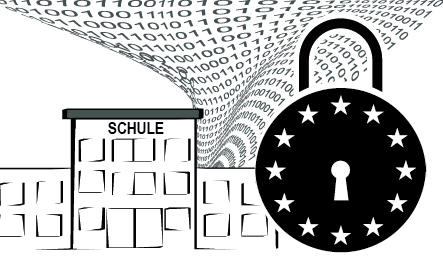 Praxistipp:
Bevor Sie Lernplattformen, Onlinetools oder Apps im Unterricht einsetzen, prüfen Sie, ob die Datenschutz-Richtlinien der DSGVO erfüllt werden. Woran Sie die Datenschutz-konformität einzelner Anwendung erkennen, hat das Projekt DigiBits in einer sehr guten Checkliste zusammengefasst.
ONLINETOOLS IM UNTERRICHT
Wenn Dritte im Auftrag einer Schule Daten verarbeiten, z.B. bei der Nutzung von On-linetools im Unterricht, spricht man von einer Auftragsverarbeitung. In solchen Fällen müs-sen mit den Anbietern Verträge geschlossen werden, die regeln, welche Daten, wie und wofür verarbeitet werden (Artikel 28). Viele Anbieter bieten hierfür Mustervorlagen an. Formulierungshilfen für einen Auftragsverar-beitungsvertrag werden auch vom Landes-beauftragten für Datenschutz und Infor-mationsfreiheit Mecklenburg-Vorpommmern bereitgestellt.
Take Away Botschaft: 
Die DSGVO regelt und vereinheitlicht den Schutz personenbezogener Daten in der EU. Die Einhaltung der Grundsätze im Schulall-tag ist eine kontinuierliche Aufgabe, die eine gute Zusammenarbeit von Schulleitungen, Datenschutzbeauftragten, Lehrkräften und Schüler*innen braucht.
20.12.2022
UNTERRICHTEN MIT DIGITALEN MEDIEN

INFOBLATT – DATENSCHUTZ UND EINVERSTÄNDNIS
Um im Unterricht Onlineangebote für das Lernen zu nutzen, müssen Schüler*innen bzw. Erziehungsberechtigte oft einer Verarbeitung von personenbezogenen Daten zustimmen. Lehrer*innen müssen dann das Einverständnis einholen.
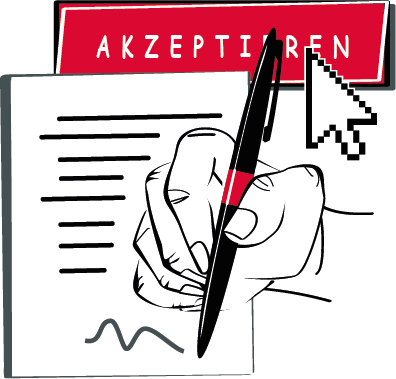 DAS „OKAY“ VON DEN SCHÜLER*INNEN HOLEN
Apps oder anderen Onlinetools, auch DSGVO-konforme Angebote, nutzen meist personenbezogene Daten der Schüler*innen. Der Datenverarbeitung, also auch der Erhe-bung, der Speicherung und der Nutzung von personen-bezogenen Daten, müssen die Schüler*innen ab 17 Jahren (Art. 8, Absatz 1, DSGVO) bzw. deren Erziehungsberechtig-ten zustimmen, wenn nicht die Verwendung einer Online-plattform (oder Ähnliches) durch ein Gesetz verpflichtend ist, beispielsweise durch die Bestimmung als Lehrmittel.

Personenbezogene Daten von Schüler*innen können zum Beispiel folgende Daten sein:
Kommunikationsdaten (z. B. IP-Adresse, Browser- und Geräteinformationen, Login- und Logout-Daten, Chatverläufe)
Kontaktdaten (z. B. Anschrift, E-Mail-Adresse, Telefonnummer)
Medien (z.B. Fotos, Videos und Sprachaufnahmen, auf denen Schüler*innen zu sehen bzw. zu hören sind)
Pädagogische Prozessdaten (z. B. Daten aus Aufgaben, Tests, Foren, Wiki-Einträgen)
Widerrufsrecht: Schüler*innen haben das Recht, ihre Ein-willligung zur Verarbeitung der Daten zu widerrufen. Die Lehrkraft muss bei Einholung der Einwilligung über die Mög-lichkeit und die Folgen eines Widerrufs informieren. 

Widerspruchsrecht: Schüler*innen haben das Recht, einer Verarbeitung der Daten zu widersprechen. Die Lehrkraft muss auf die Möglichkeit des Widerspruchs und die Folgen eines Widerspruchs hinweisen.


Praxistipp:
Jedes Onlineangebot, das personenbezogene Daten verar-beitet und im Unterricht zum Einsatz kommen soll, braucht eine eigenständige Zustimmung. Eine generelle Einwilligung für die Nutzung von Apps ist nicht zulässig.
Profitipp:
Laden Sie Schüler*innen und Erziehungs-berechtigten zu einem Gespräch ein. Hier können die Tools vorgestellt und Fragen be-antwortet werden. So strukturieren Sie das Elterngespräch und gleichzeitig die schrift-liche Einwilligung:

Informieren Sie darüber, welche Daten von welchem Anbieter für welche Zwecke erhoben, wie diese gesichert werden und für welchen Zeitraum.

Teilen Sie mit, wer an Ihrer Schule für die Verarbeitung der Daten verantwortlich ist und für Rückfragen zur Verfügung steht. 

Klären Sie über das Recht auf, dass der Erhebung und Speicherung der personen-bezogenen Daten ganz oder teilweise widersprochen und einer unterschrie-benen Einwilligung widerrufen werden kann.
Take Away Botschaft: 
Die Einverständnis der Nutzer*innen führt zu Rechtssicherheit und stärkt das Recht auf die informationelle Selbstbestimmung von Schüler*innen.
20.12.2022